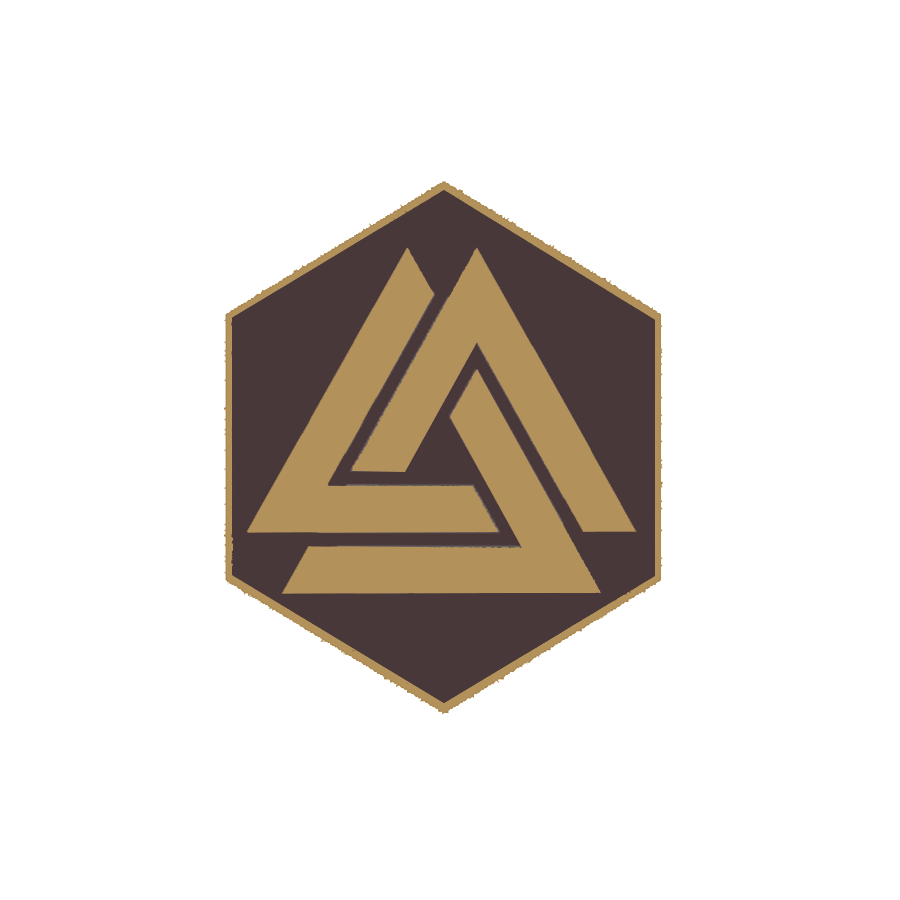 Editing Force
A força da edição
Equipe
Gabriel Carinhato – Editor
Gabriel Moraes – Administrador
Paulo Gabriel – Designer gráfico
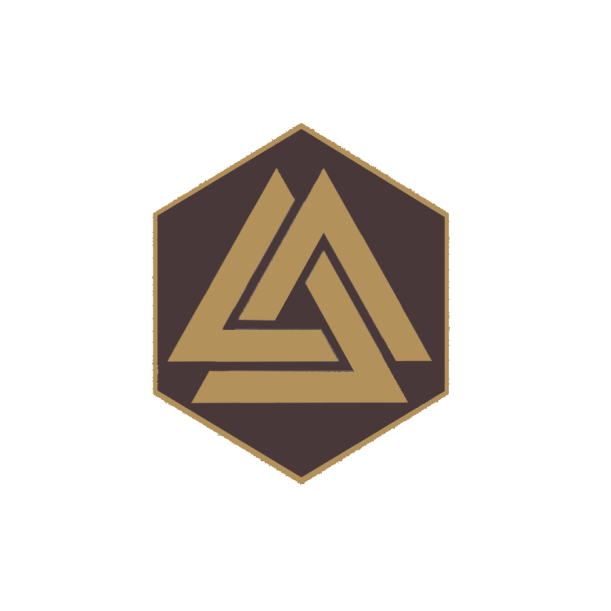 Surgimento
Surgiu a ideia de fazer uma junção do conhecimento de cada integrante voltada à prestação de serviços.
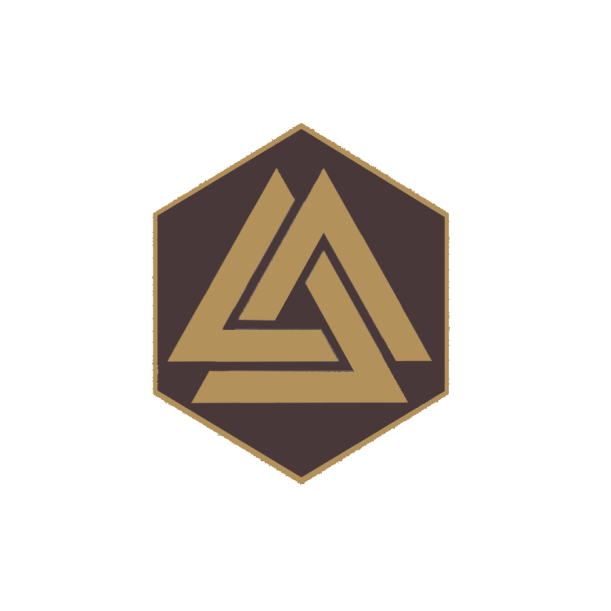 Nicho da empresa
Empresa focada em edição e organização de mídias audiovisuais, auxiliando o cliente na produção do seu conteúdo.
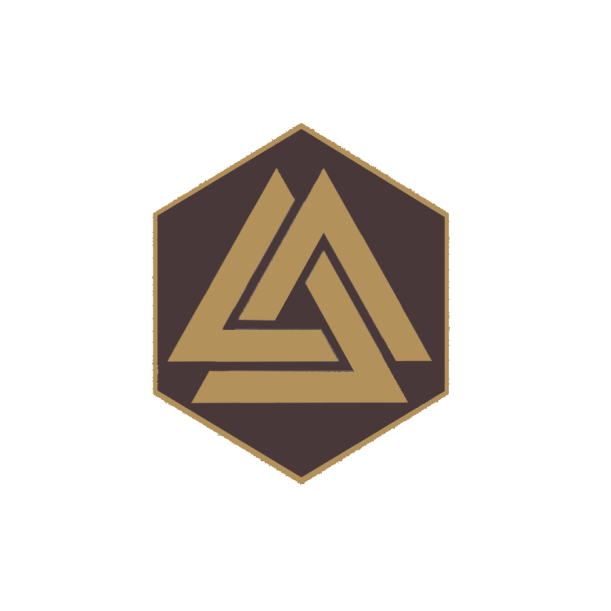 Missão e valores
Prestar o melhor serviço possível com o melhor preço para nossos clientes, e também melhorar nossas habilidades no processo.
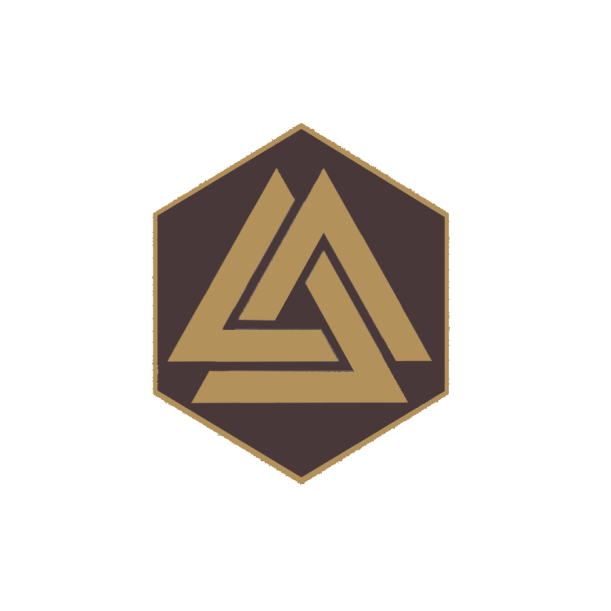 Diferencial da empresa
Muitas empresas audiovisuais trabalham apenas com a produção e pós-produção de vídeos. Para melhorar o atendimento, nós auxiliamos os clientes nas fases iniciais da produção da sua mídia, sem custo adicional no serviço.
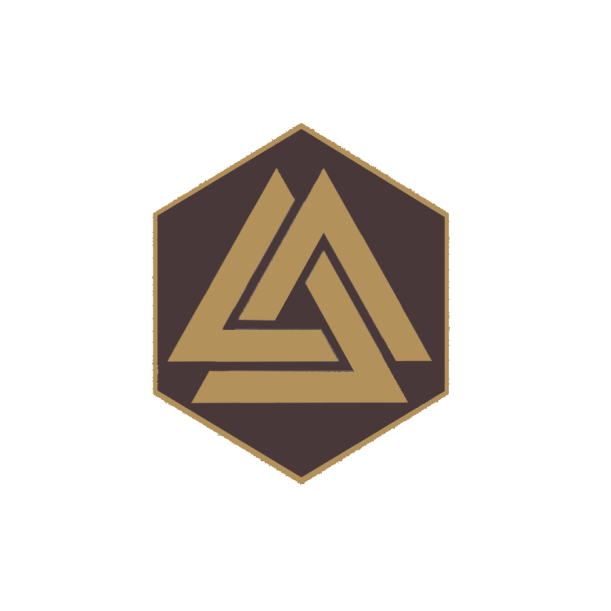 O que nós fazemos?
Caso o cliente esteja começando um projeto e não tenha nada pronto, nós colaboramos com o planejamento e com a gravação do material.
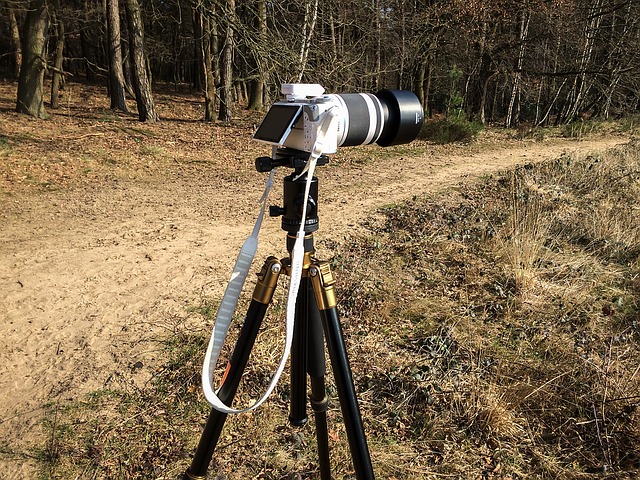 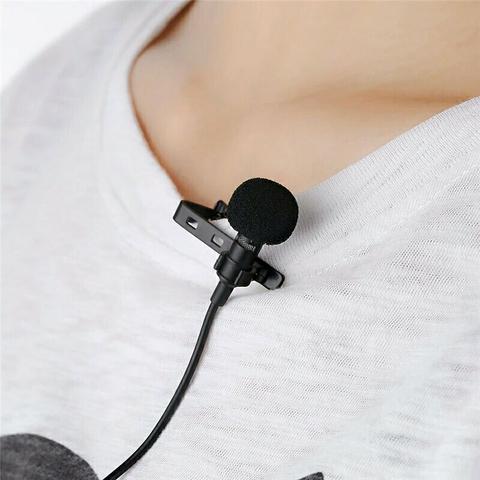 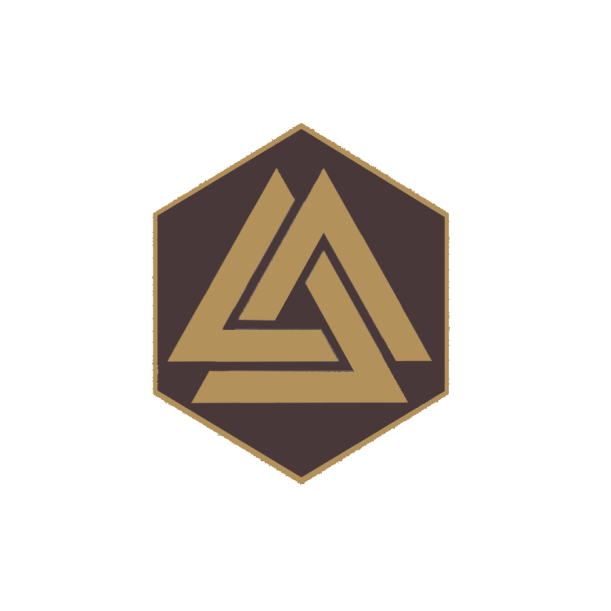 Assim que o material “bruto” fica pronto, nós esclarecemos com o cliente que tipo de edição ele deseja, também estipulamos um prazo para a entrega do produto final, levando em conta a complexidade do projeto. Em sequência, iniciamos a principal etapa do processo, a edição.
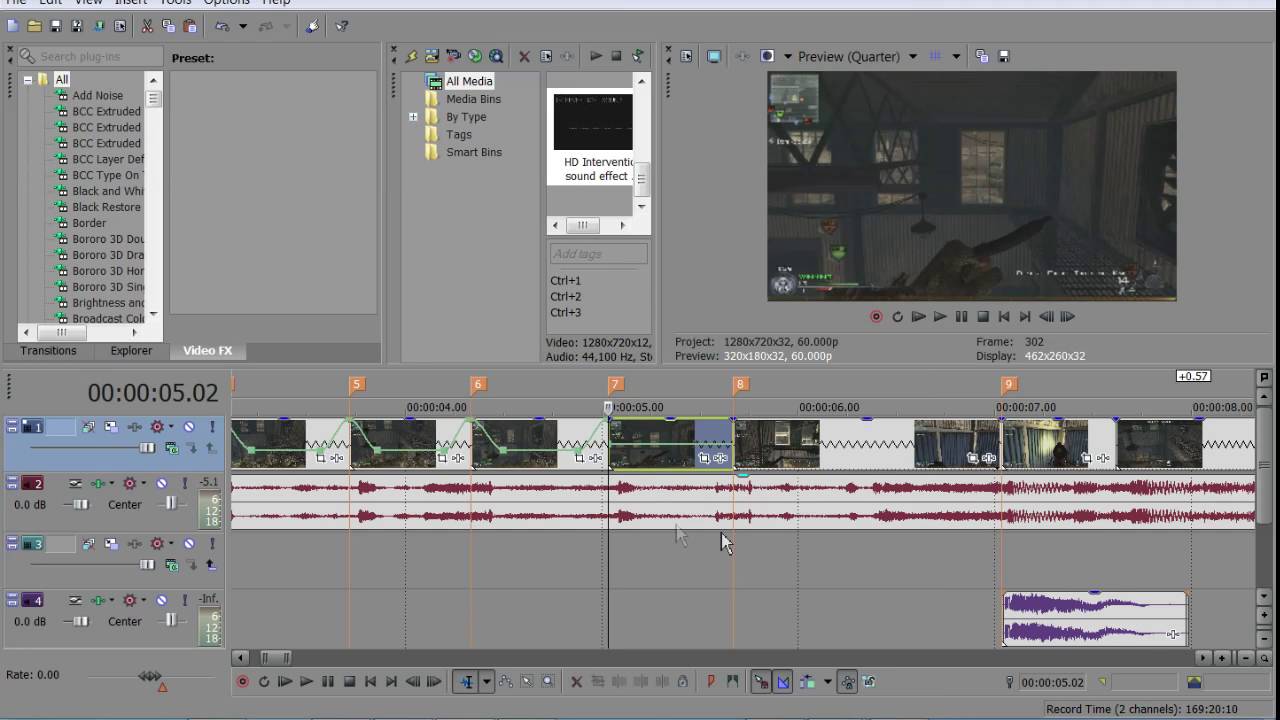 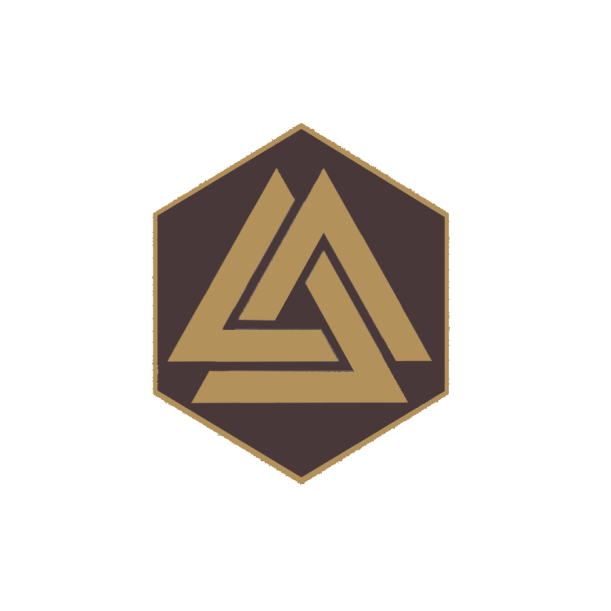 O produto final é entregue ao cliente e fica suscetível à mudanças, caso algo não esteja como o cliente desejava.
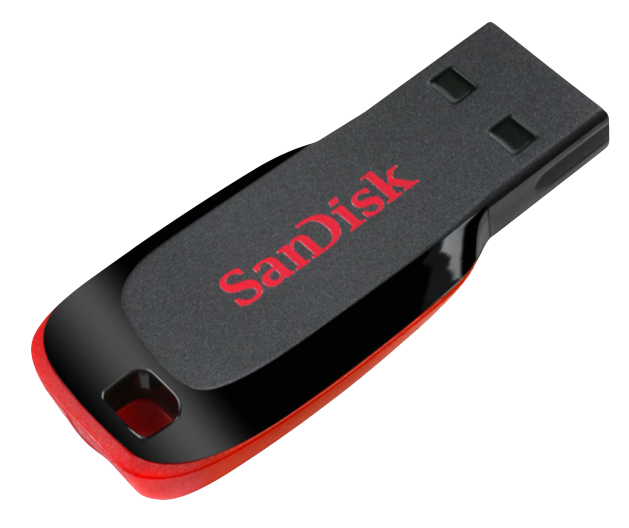 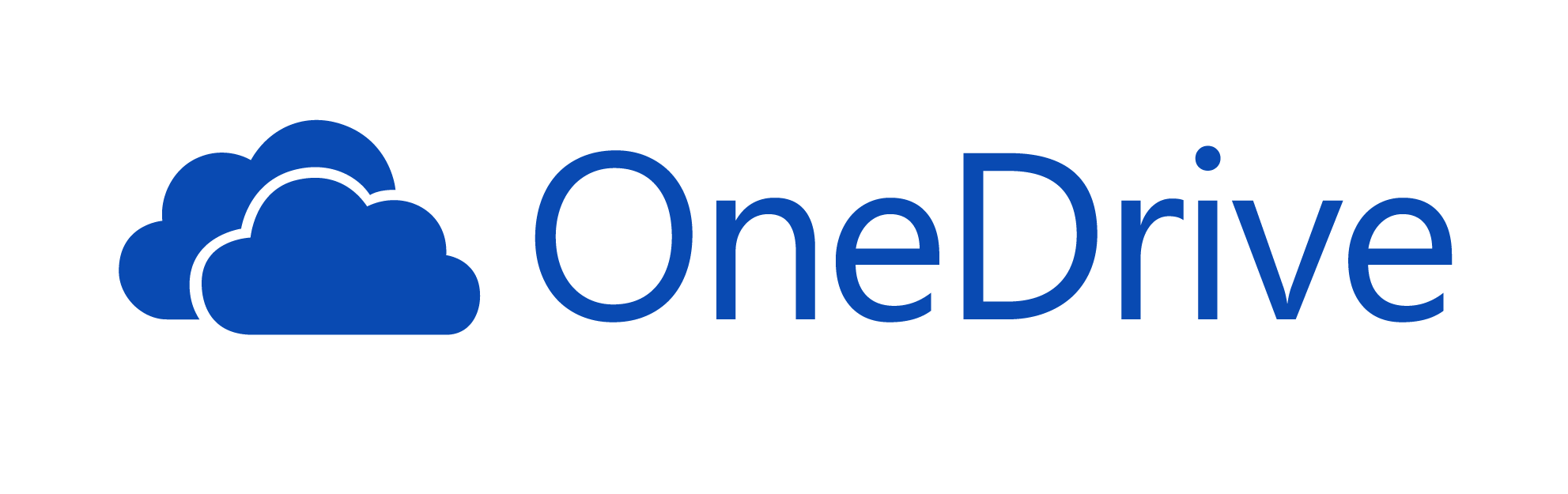 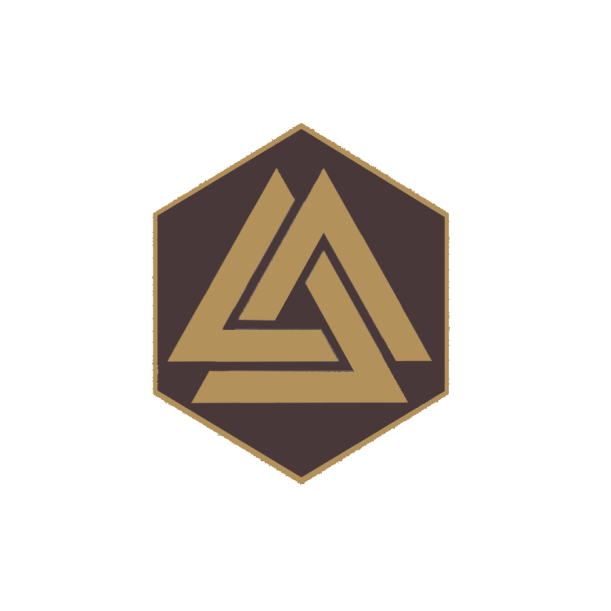 Campanha de marketing
Nossos objetivos com a campanha são:

Divulgar o trabalho da empresa;
Atrair novos clientes.
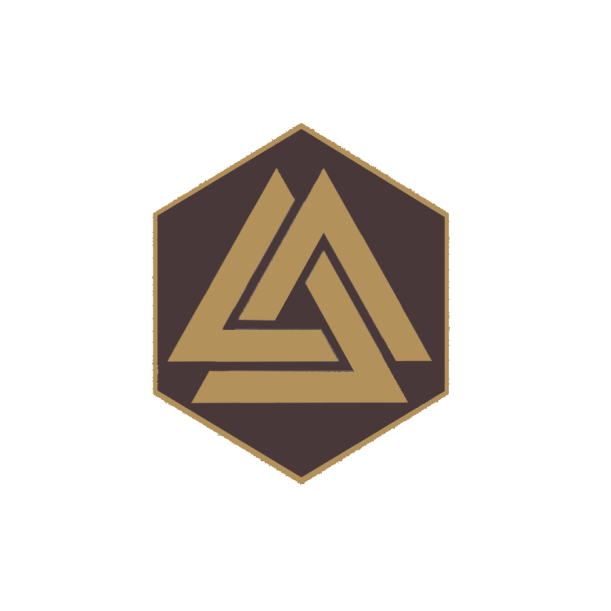 Público-alvo
Nossa empresa visa em atender principalmente pequenos empresários e produtores de conteúdo.
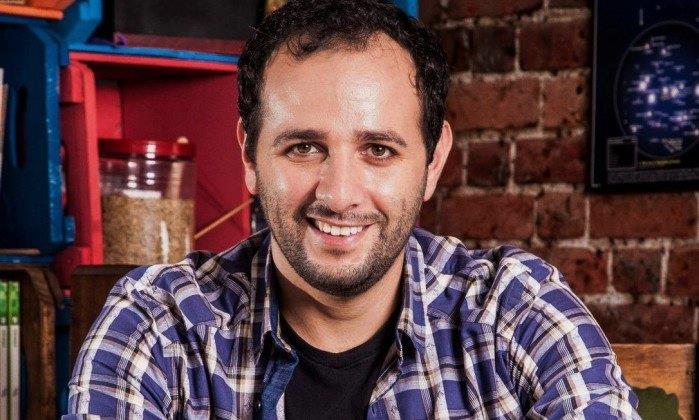 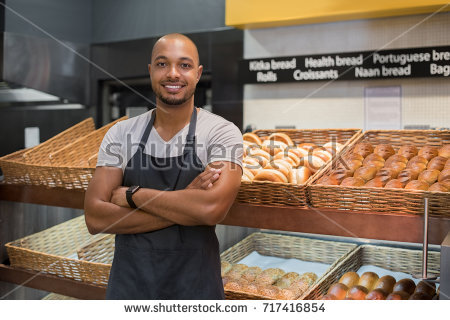 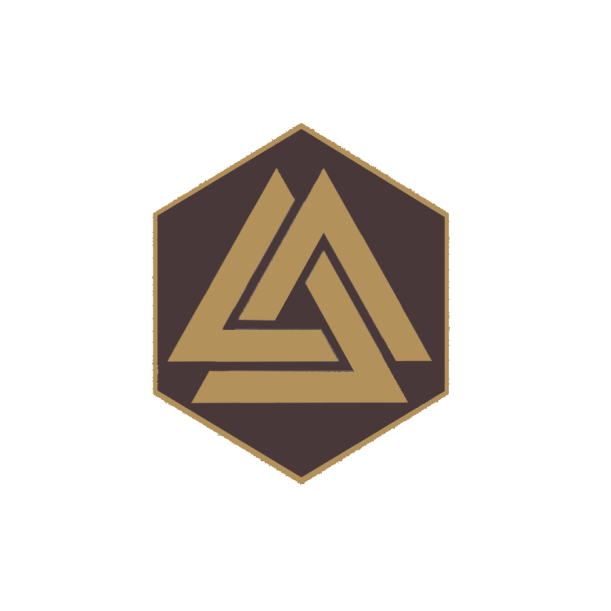 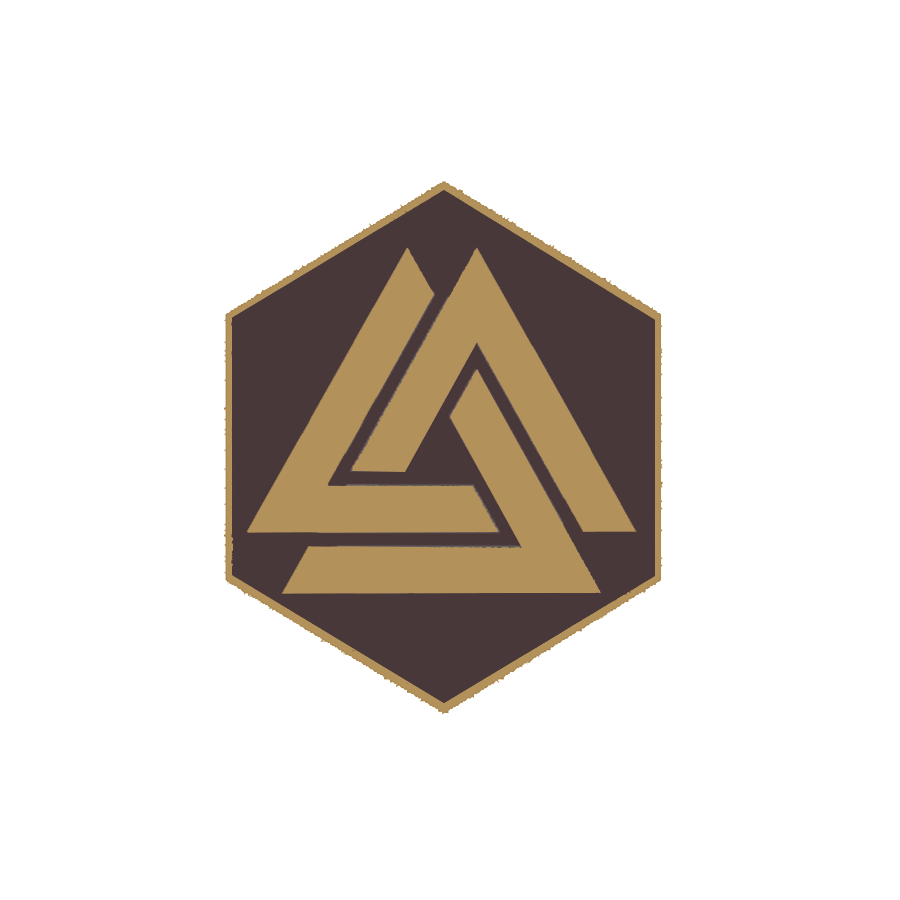 Análise do logo
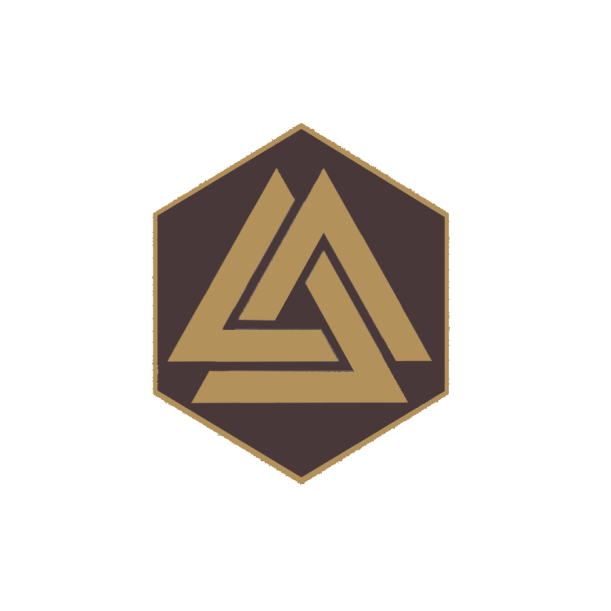 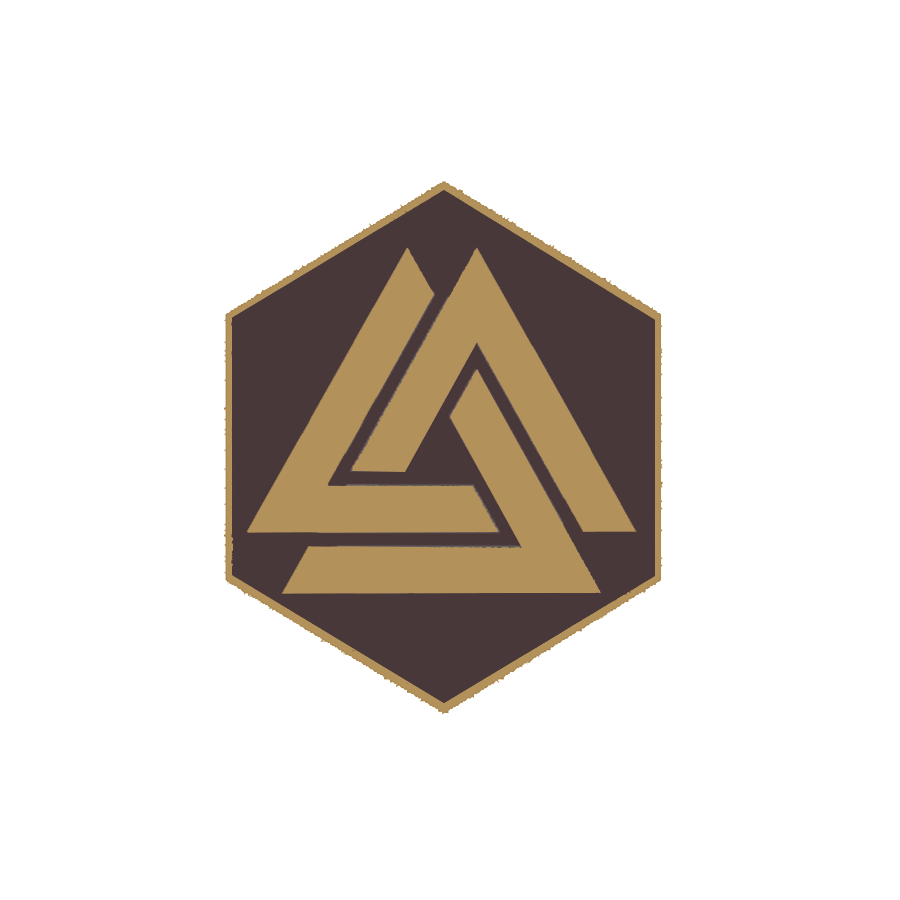 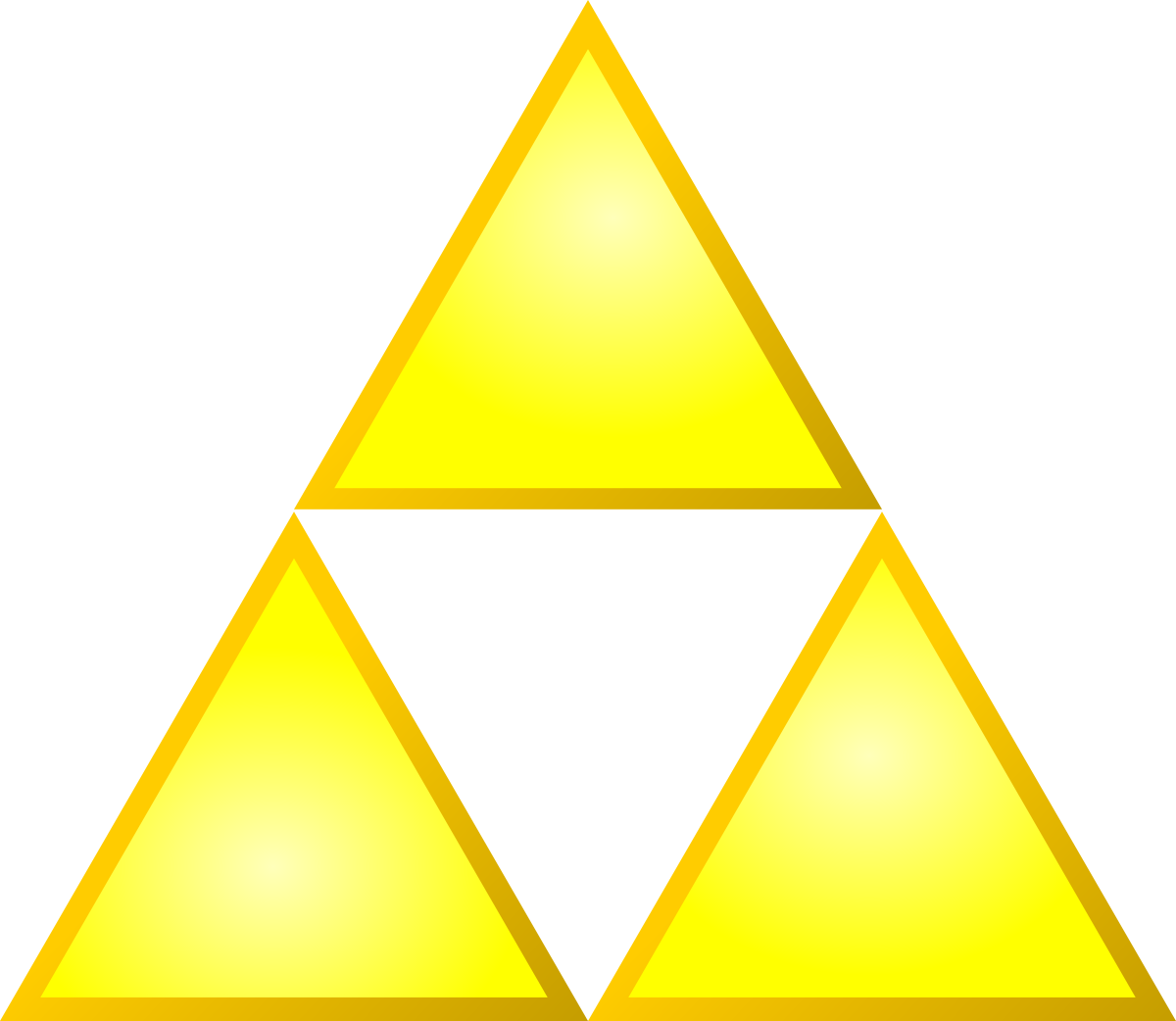 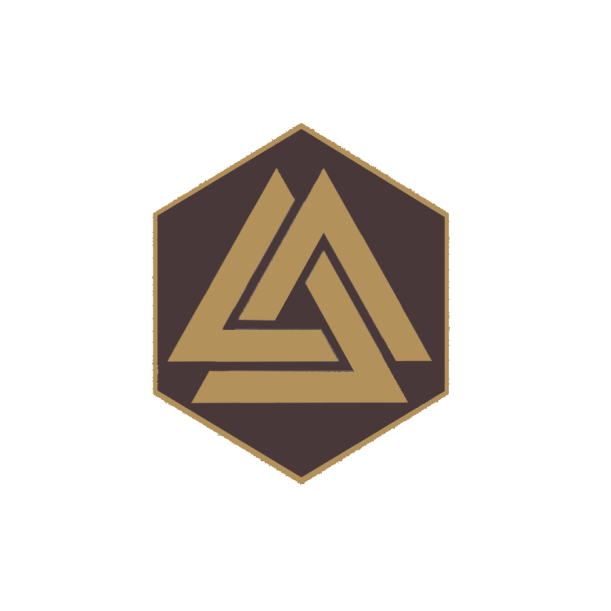 Análise do slogan
“A força da edição”
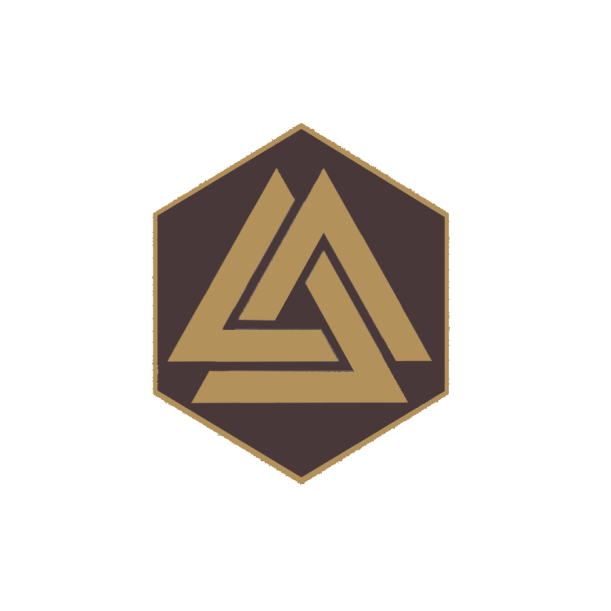 Estratégias de comunicação
Exposição de amostras dos trabalhos em redes sociais
Facebook
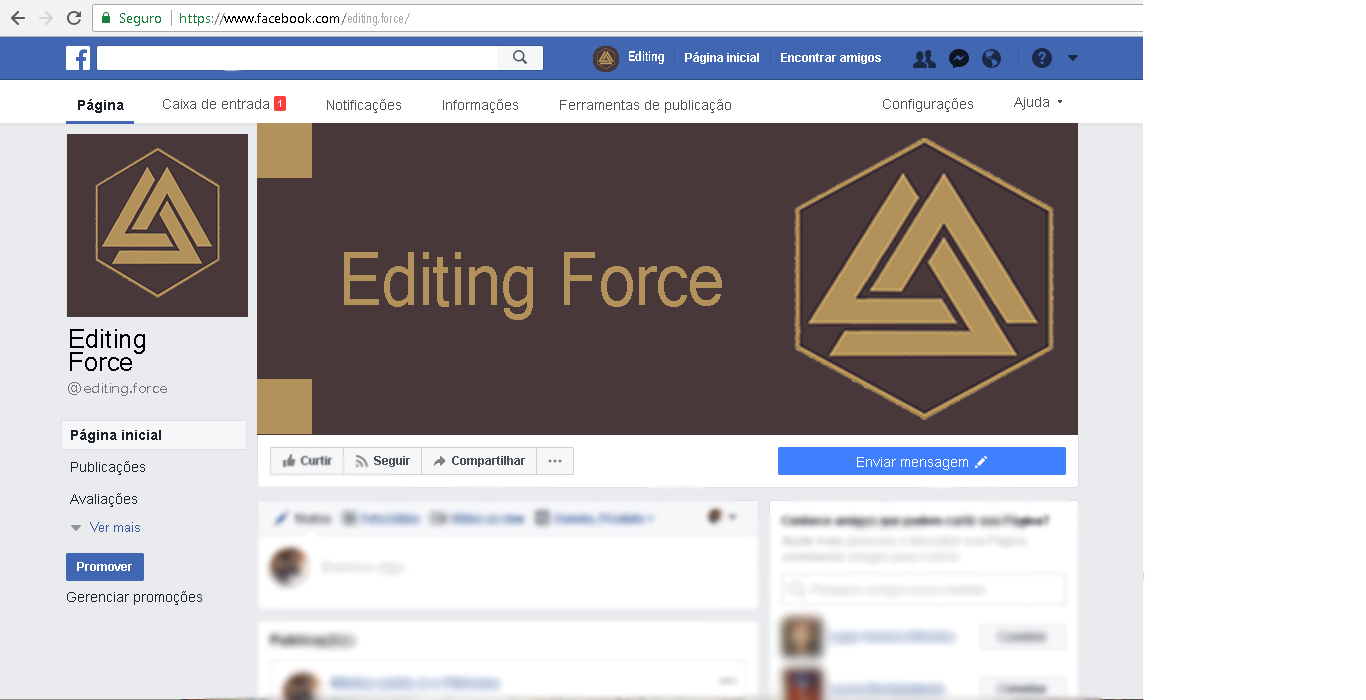 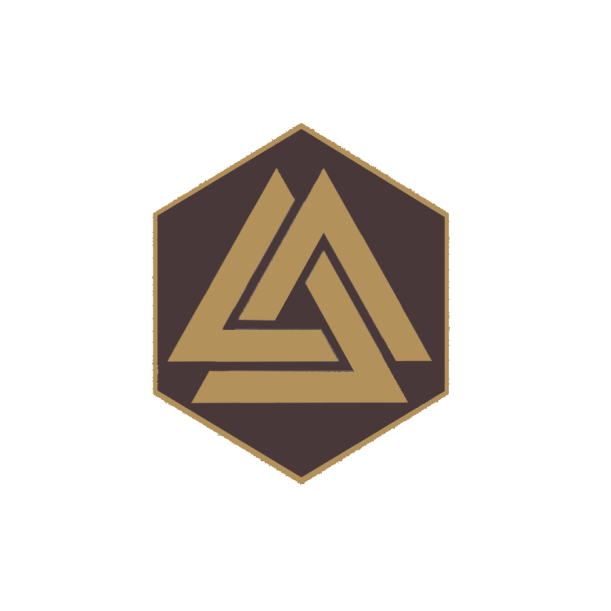 Twitter
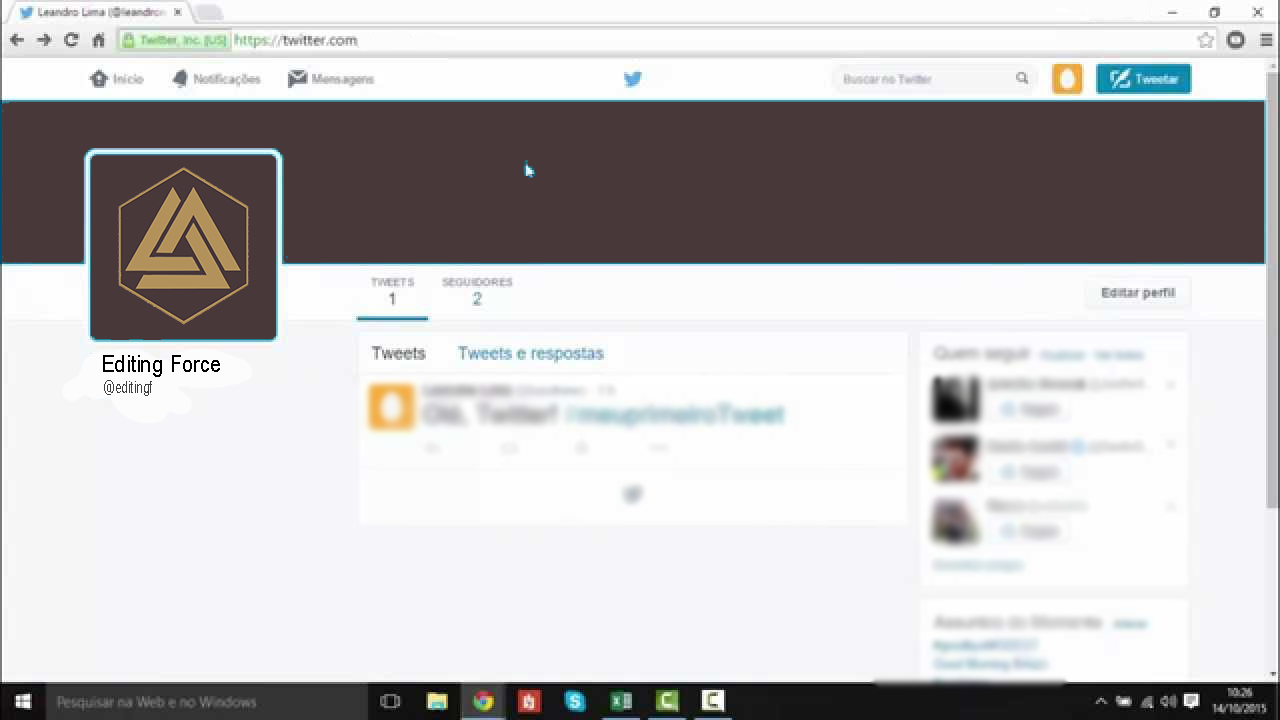 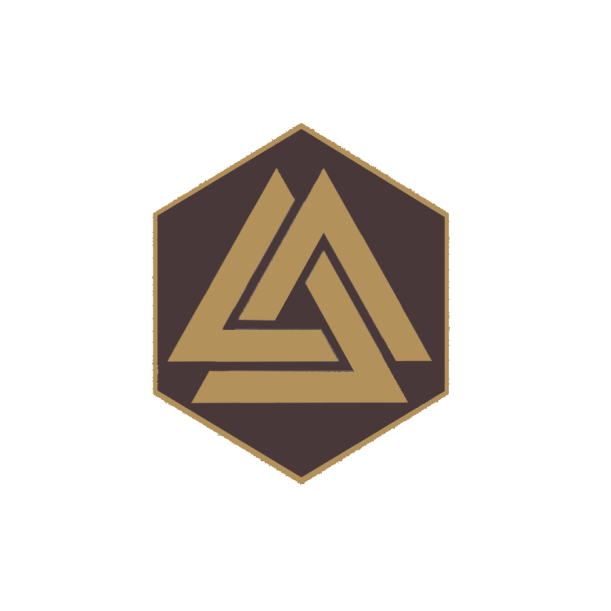 Instagram
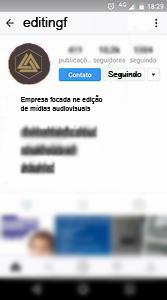 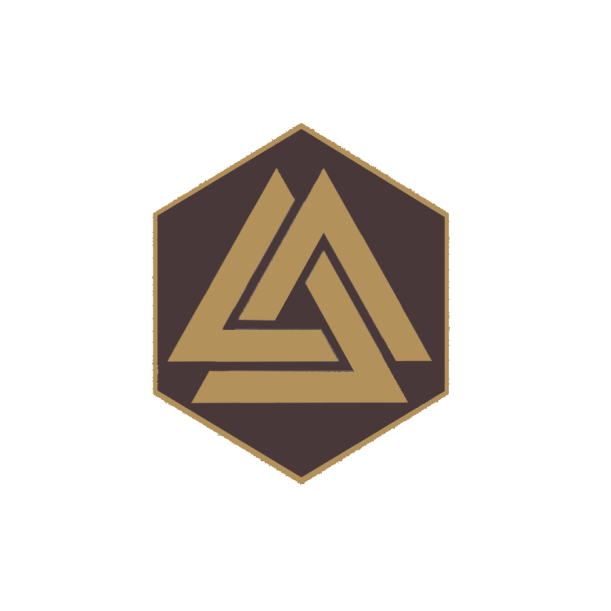 Cartão de visita
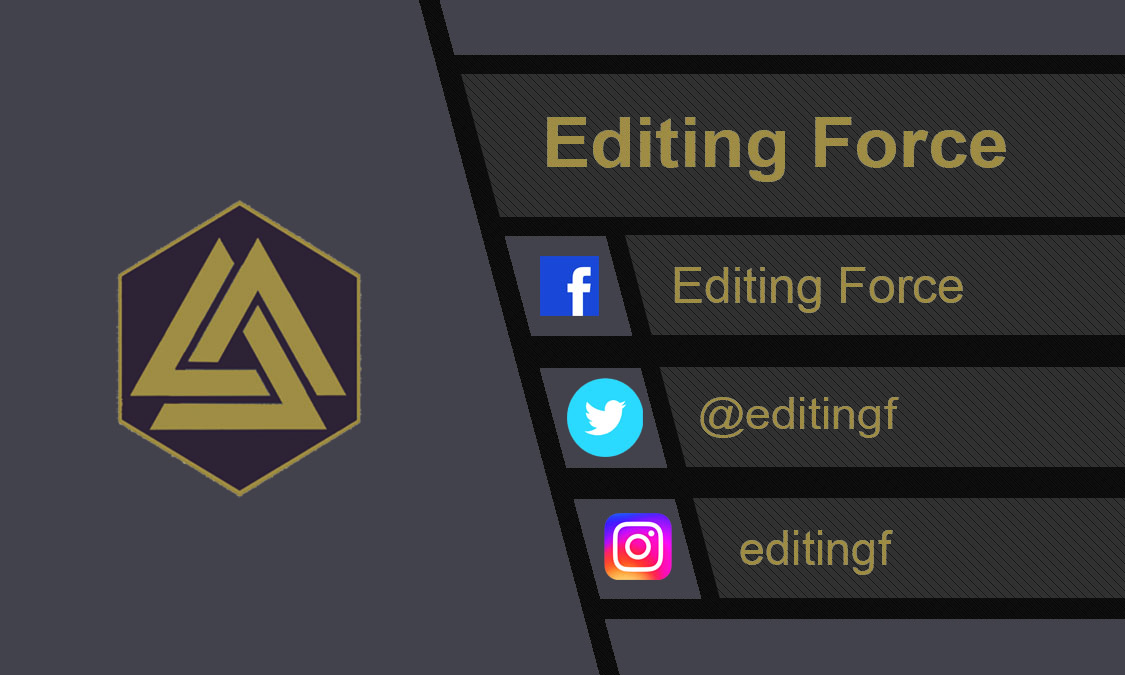 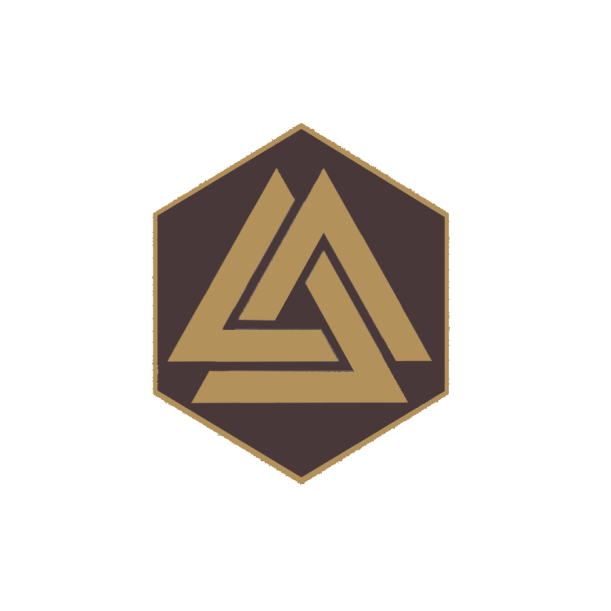 Outdoor
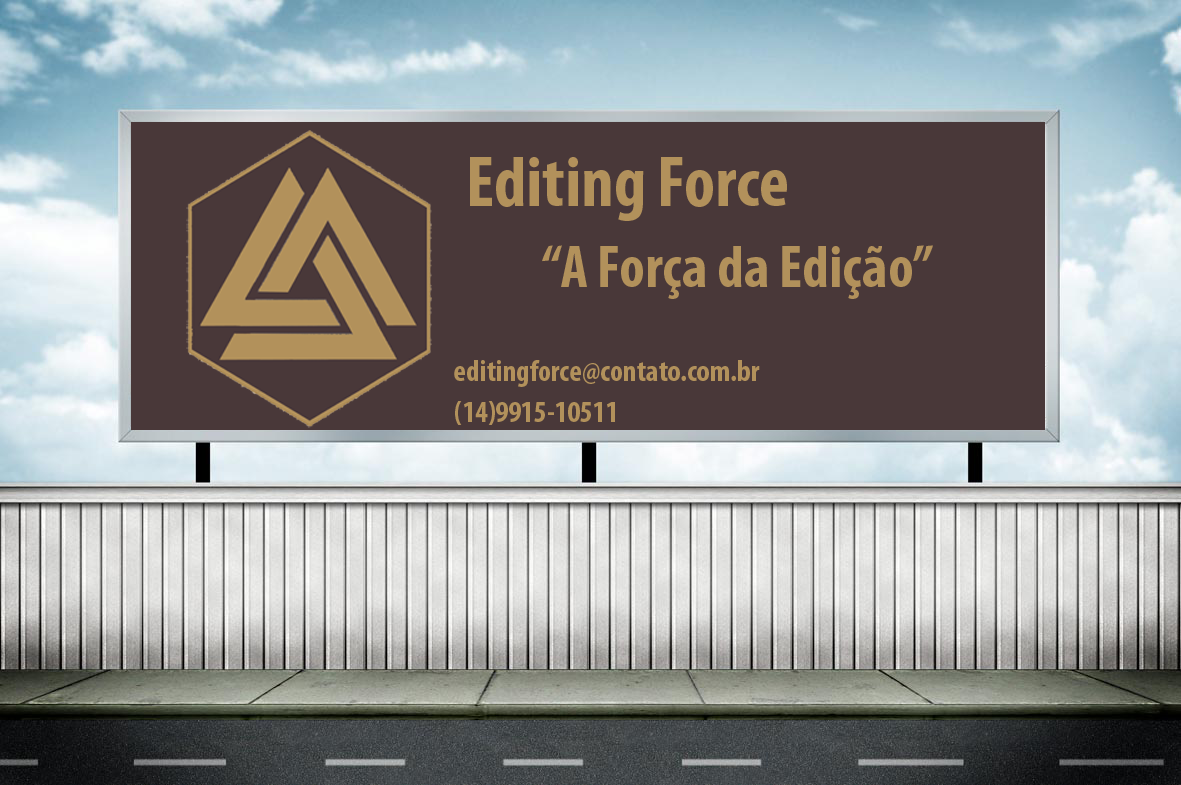 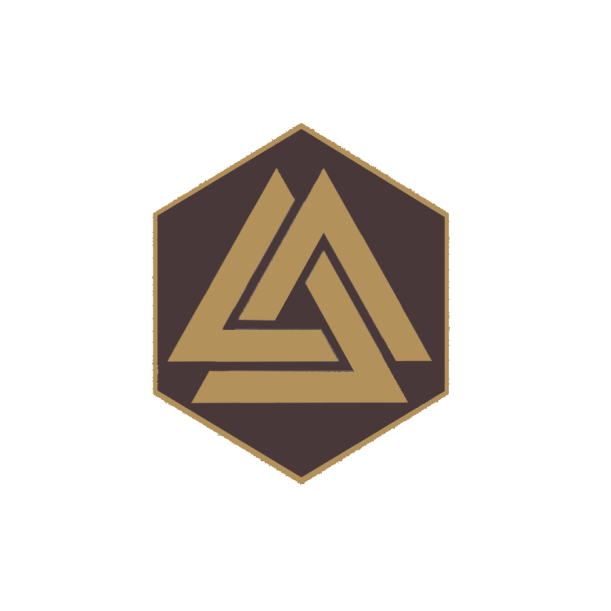 Youtube
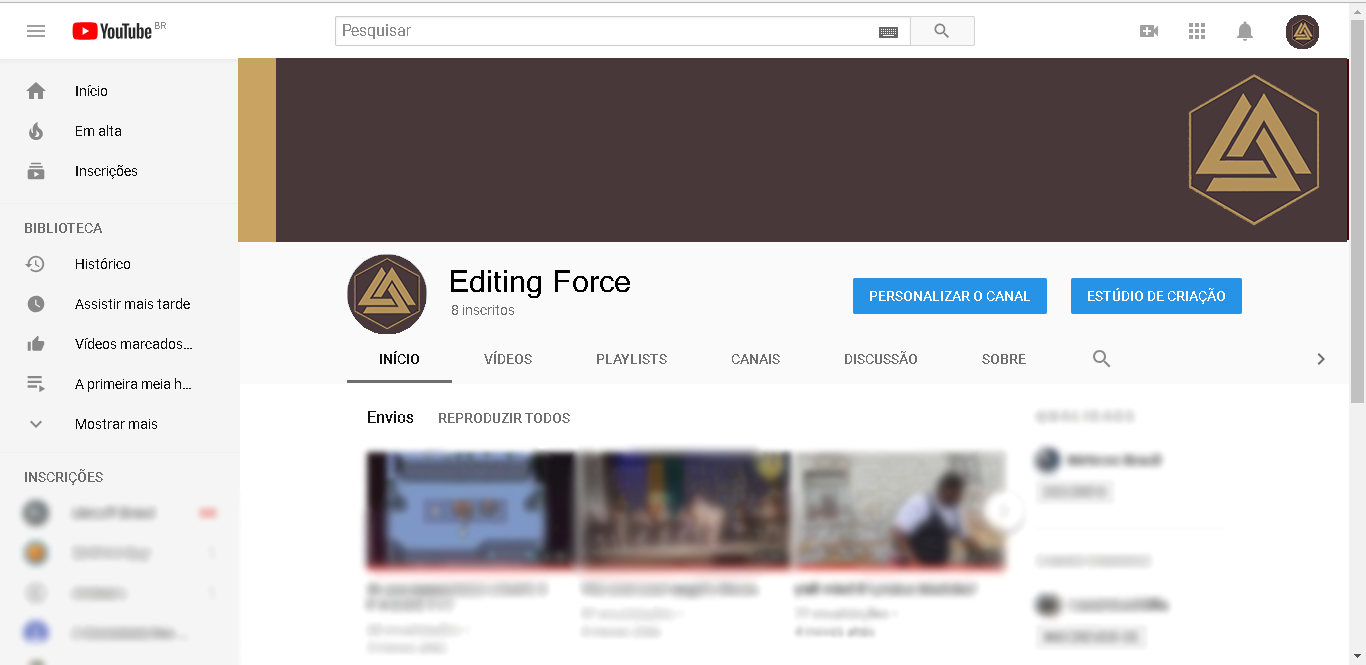 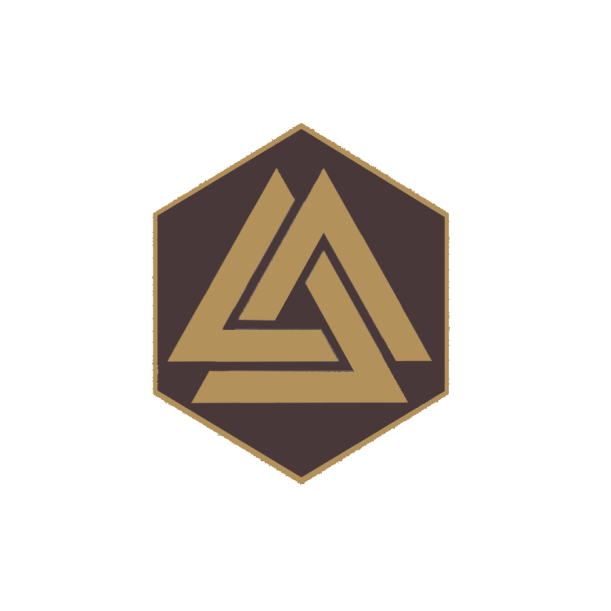 Área de atuação
A empresa atua principalmente em Jaú e nas cidades vizinhas, mas buscamos expandir essa área com a ajuda de serviços da internet, como por exemplo o onedrive.
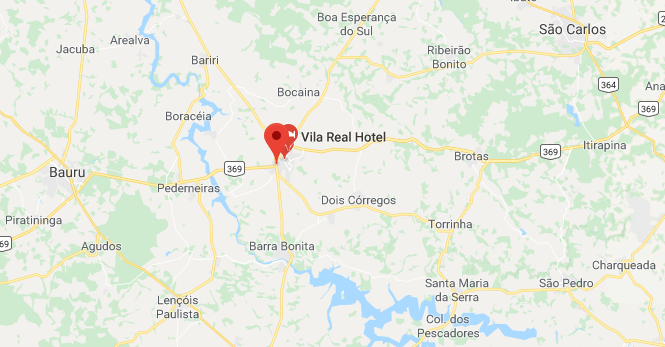 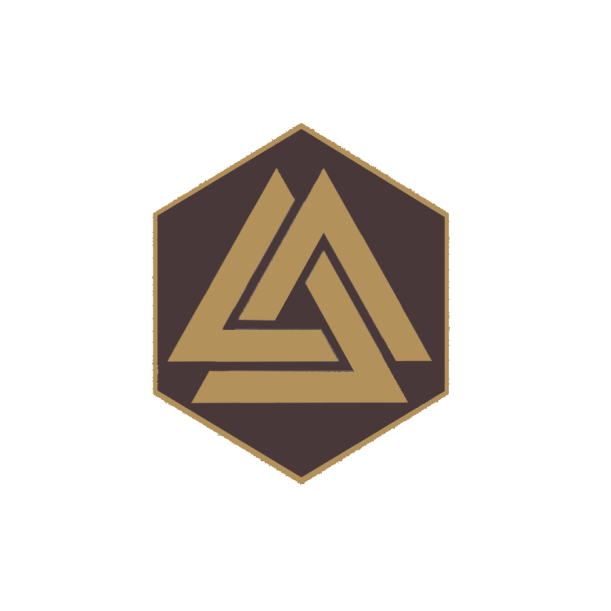 Controle e avaliação
Com o passar do tempo, novas empresas são criadas na região e muitas delas não têm conhecimento de como, por exemplo, produzir um comercial ou vídeo promocional.
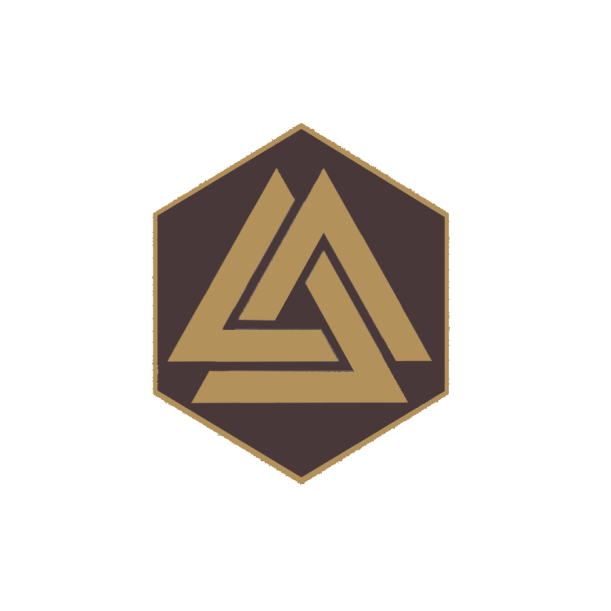 O mercado audiovisual vem ganhando cada vez mais importância com o passar dos anos
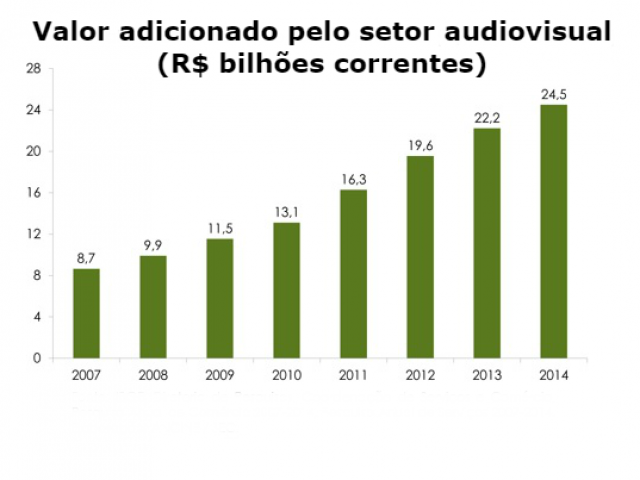 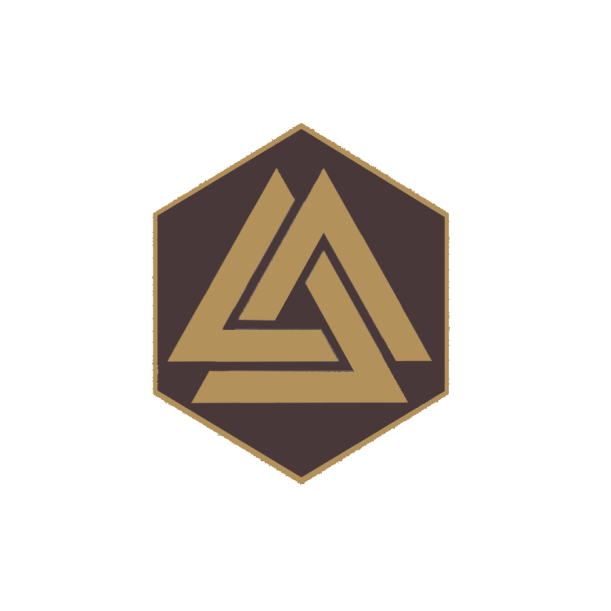 Custo
Para determinar o valor do serviço, devem ser       levados em consideração alguns fatores:
Despesas mensais (contas, licença dos softwares utilizados, etc);
  Manutenção do equipamento;
  Complexidade do projeto;
  Lucro.
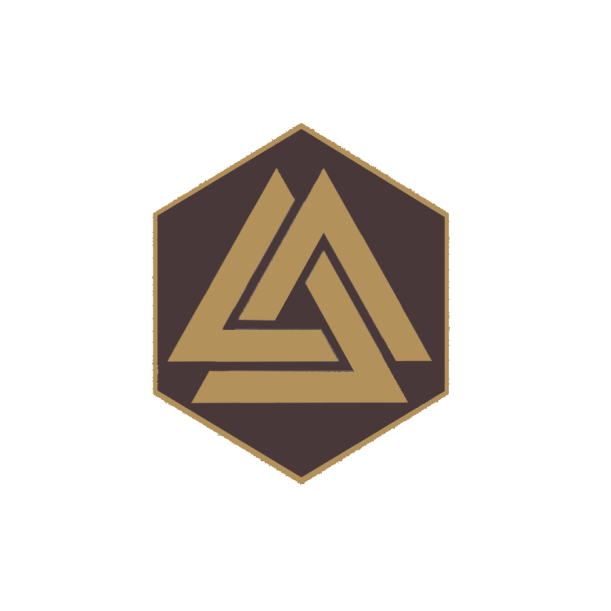 Também é necessário levar em consideração os valores destinados ao marketing:
Um outdoor (por uma semana) custa uma quantia próxima de R$400,00;
Os cartões de visita (mil cópias) custam aproximadamente R$150,00.
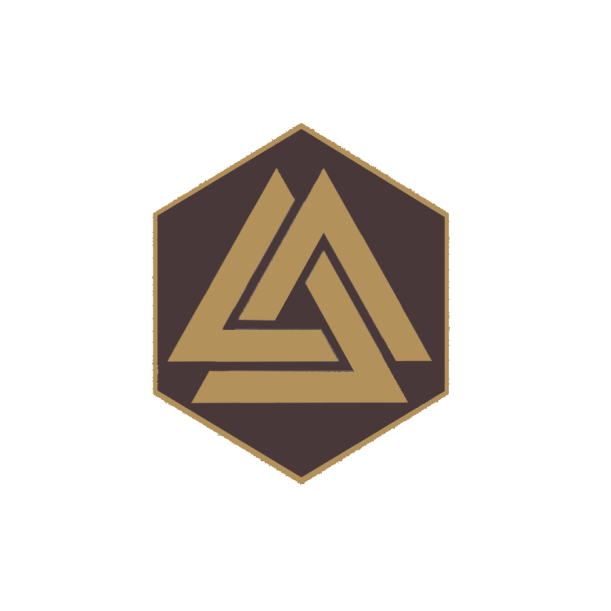 Com todos os fatores inclusos, a empresa teria um gasto mensal de aproximadamente R$4500,00 .
Supondo que a empresa funcione durante 6 dias por semana (exceto aos domingos) e 8 horas por dia, o custo seria de aproximadamente:
R$20,00 por hora de serviço prestado
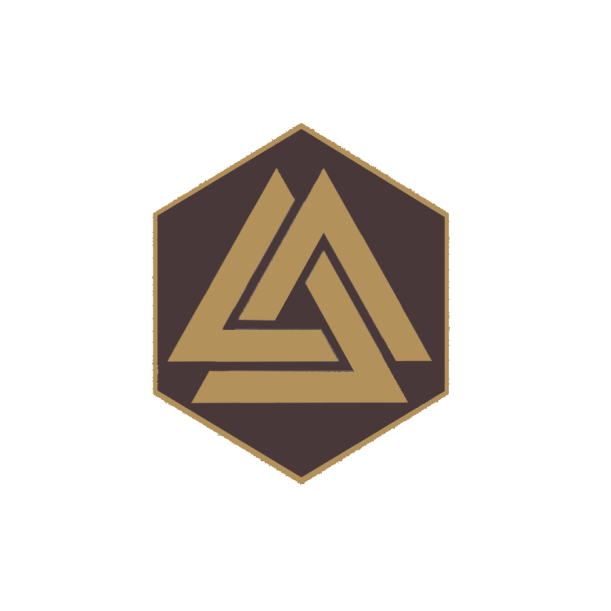